Диагностические работырусский язык, математика3 класс
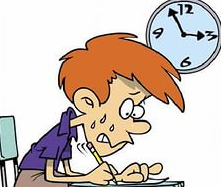 Кемерова Л.В. к.п.н., доцент
начальник отдела оценки 
качества образования 
МБУ ДПО УМЦ
График проведения ВПР в 4-х классах
График проведения диагностических работ для учащихся 3-х классов
Порядок проведения диагностической работыШаг 1.  14 марта 2016г. – открыть почту «АИС СГО»
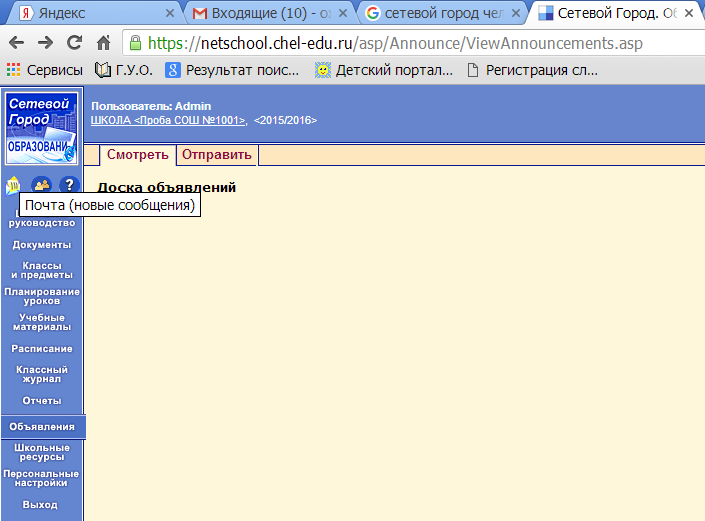 Шаг 2. Открыть письмо
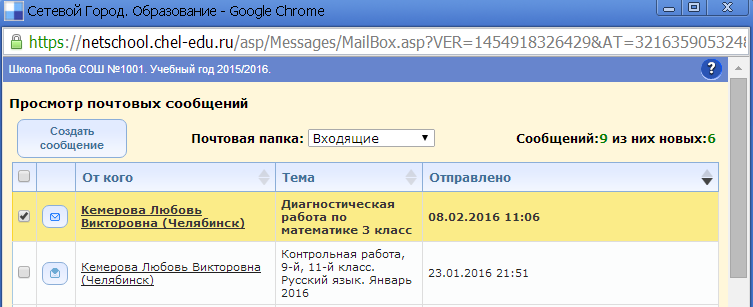 Шаг 3. Открыть присоединенный файл
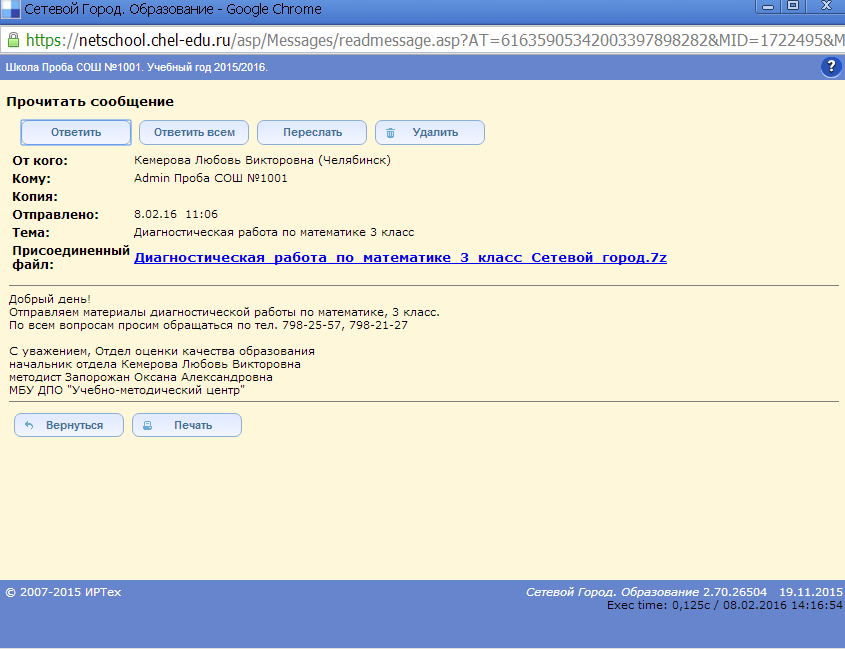 ШАГ 4. Открыть архивную папку
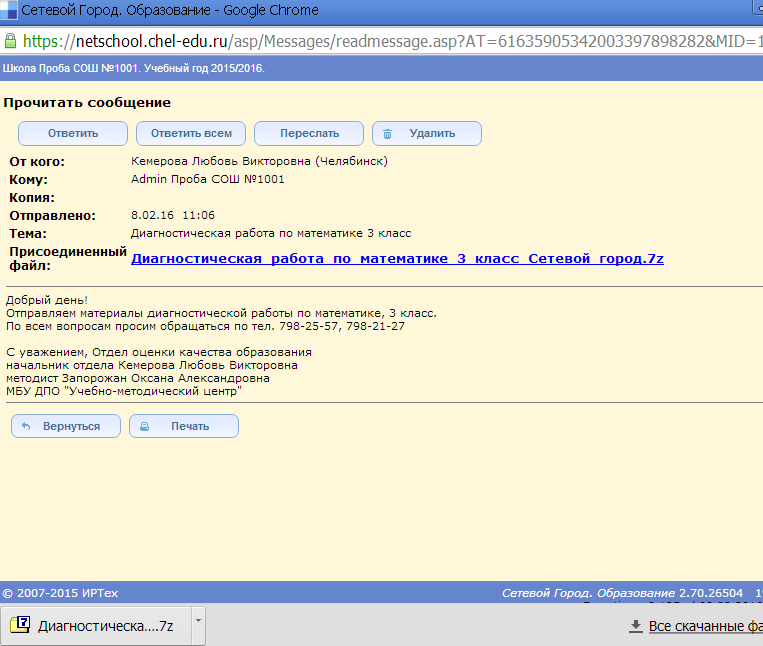 Шаг 5. Вид архивной папки
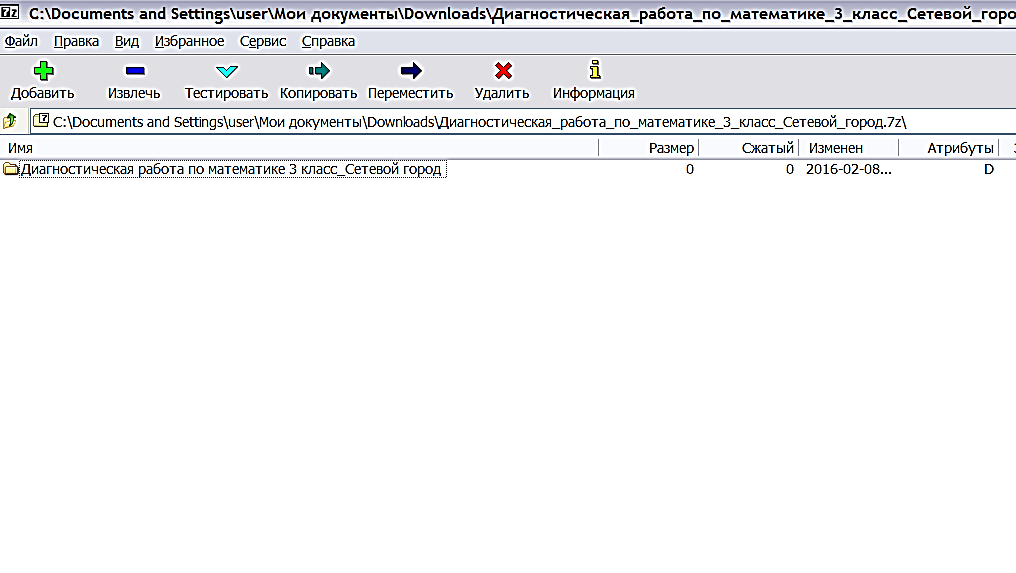 После открытия архивной папки, 
ее содержимое скачать на рабочий стол для дальнейшей работы.
Городская диагностическая работа по математике, 3-й класс
Цель  работы – оценка уровня достижения учащимися 3-х классов планируемых результатов освоения ООП НОО по предмету «Математика». 
		Продолжительность работы – 30 минут.
		В состав работы включены:  6 заданий базового уровня сложности по разделам: 
	1) «Пространственные отношения, геометрические фигуры»;
	2) «Геометрические величины».
План диагностической работы по математике
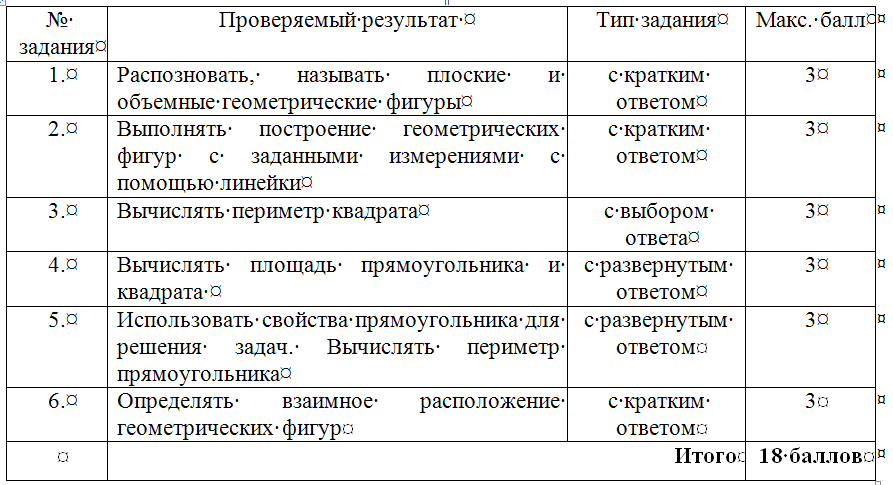 Параметры оценивания
Ученик справился с работой, если он набрал 50% от максимального балла за работу. 
	Максимальное количество  за всю работу – 18 баллов. 
          18 – 17 баллов (95-100%)   –   «5»
	 16 – 14 баллов (76-94%)     –   «4»
          13 – 9 баллов (50-75%)       –   «3» 
          менее 9 баллов (менее 50%) – «2»
Городская диагностическая работа по русскому языку, 3 класс
Цель  работы – оценка уровня достижения учащимися 3-х классов планируемых результатов освоения 
	ООП НОО по предмету «Русский язык». 
	Продолжительность работы – 30 минут.
	В состав работы включены:  6 заданий базового уровня сложности по разделам: «Развитие речи»  и    «Лексика».
План диагностической работы по русскому языку
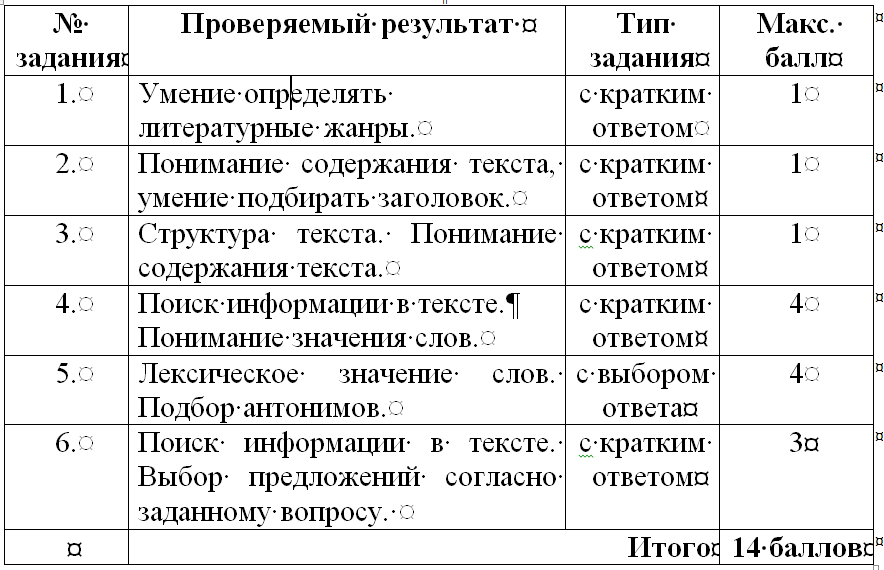 Параметры оценивания
Ученик справился с работой, если он набрал 50% от максимального балла за работу. 
	Максимальное количество  за всю работу – 14 баллов. 
		14 – 13 баллов (93-100%)      – «5»
		12 – 10 баллов (71-92%)        – «4»
		9 – 7   баллов (50-75%)          – «3» 
		менее 7 баллов (менее 50%)– «2»
Типовые ошибки при размещении результатов в АС «Сетевой город»
1. При выборе уровня контрольной работы выбран уровень контрольной работы «Текущий». Правильно – «Городской».
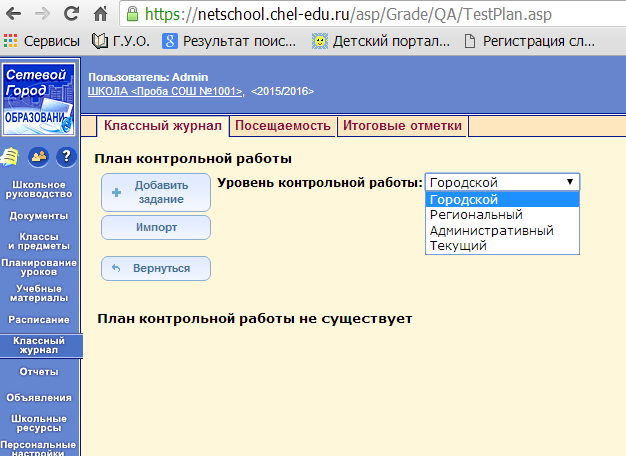 Типовые ошибки при размещении результатов в АС «Сетевой город»
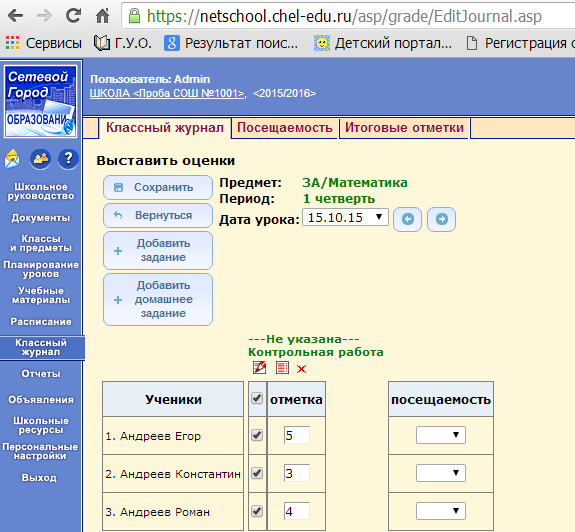 2. После импорта Протокола контрольной работы выставить фактические оценки каждому учащемуся, выполнявшему работу, и сохранить данные.
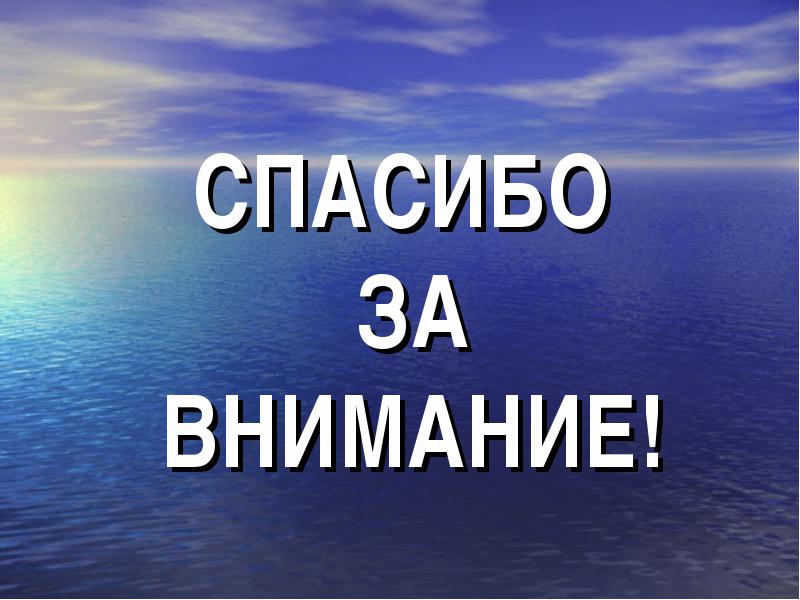